Patricia MURE
Infirmière en Santé Travail
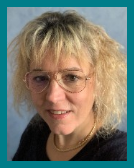 Profil

Professionnelle dotée de nombreuses années d'expérience dans le domaine du soin, ainsi que dans le domaine de la santé de prévention lors de ma carrière militaire, et ayant une forte aptitude à acquérir de nouvelles connaissances.
Par ailleurs, je sais m'intégrer sans difficulté dans de nouveaux contextes de travail grâce à un véritable esprit d'équipe et d'excellentes capacités d'écoute et de communication.
Parcours professionnel
 
Infirmière en Santé au Travail
AGEMETRA,  Lyon Vaise
Travail au sein d'une ELST
Activité clinique en réalisant des entretiens infirmiers santé travail, activité en milieu de travail ( étude de poste, études d’activité, fiche d’entreprise, sensibilisations collectives, participation au CSSCT des adhérents


	Infirmière libérale titulaire 	 05/2012 – 08/2021
Cabinet de soins infirmiers, Priay, Ain 	

- 	Surveillance et soins au profit de patients en cours de chimiothérapie.
- 	Soins au profit de patients en dialyse péritonéale à domicile.
- 	Expertises et réfections de pansements simples et complexes.
- 	Participation au dépistage PCR et à la campagne de vaccination anti COVID.
- 	Gestion administrative du cabinet.
- 	Travail en collaboration avec les diverses HAD du secteur.

	Infirmière libérale collaboratrice 	 07/2010 - 04/2012
Cabinet de soins infirmiers, Neuville sur Ain, Ain 	

- 	Participation aux soins à domicile ( techniques et d'hygiène).
- 	Education thérapeutique chez les patients atteints d'une affection longue durée.

	Infirmier Major du Service Médical 	09/2008 - 06/2010
Service médical 50.942, Lyon Mont Verdun, Rhône 	

- 	Infirmier Major du Service Médical : suivi administratif de l'unité ainsi que des activités liées au fonctionnement au sein de la base aérienne (commissions dont la CHSCT).
- 	Responsable de la cellule secourisme en tant qu'instructeur de secourisme.

	Formatrice 	10/2006 - 08/2008 
Centre de formation des techniciens de la Sécurité de l'Armée de l’Air
Cazaux, Landes 	

- Instruction en secourisme et cours de secours à personne au profit de personnels pompiers.

 Infirmière de soins généraux 	05/1990 - 08/2006
Service Médical 50.188, Djibouti 
Service Médical 50.123, Orléans
Service Médical Lyon Bron ESSA, Lyon, Rhône
Service Médical 50.942, Lyon

- 	Gestion du matériel technique santé et de l'approvisionnement des médicaments.
- 	Participations aux soins d'urgence au profit des familles françaises et de la population djiboutienne.
-  Administration des soins et participation au suivi en médecine du travail au profit des personnels militaires de la base aériennes ( PN et PNN)
19 Allée de l’Aqueduc, 
69570 Dardilly

06 25 65 03 52

	murepatricia@yahoo.fr
Compétences

- 	Autonomie
- 	Travail en équipe
- 	Sens des responsabilités
- 	Capacité d'adaptation
- 	Maîtrise de logiciels comme Word, Excel et logiciel pro lié à mon statut d'infirmière libérale
Centres d’intérêt

- 	Equitation Western 
	(loisir et compétition)
- 	Randonnées
- Découverte du monde
	(séjours professionnels et touristiques)
Formation
 Licence sciences Sanitaires et sociales parcours Santé - Travail
	ISTNF de Lille– Lille, 06/2024

	DU Cicatrisation des plaies, brûlures et nécroses
	Université Paris 7 – Paris, 08/2012

	Formation aux soins en chimiothérapie
	Centre Léon Bérard – Lyon, 12/2010

	Diplôme d’Etat d’infirmière
	EPPA – Marseille, 12/2000